GRAU DE FÍSICA
Presentació
Cèsar Ferrater Martorell
Cap d’estudis del grau de Física
(capestudis-fisica@ub.edu)
Benvinguda Grau de Física 12 de juliol de 2024
Física
L'objectiu de la Física és l'estudi de les lleis de la naturalesa per, a partir d'elles, arribar a entendre els mecanismes bàsics que regulen el seu funcionament. 

La Física tracta les propietats de la matèria i de l'energia i les seves lleis abasten des del món de les partícules subatòmiques fins a l'univers astronòmic.
Benvinguda Grau de Física 12 de juliol de 2024
Objectius del grau de Física
Adquirir els coneixements fonamentals sobre els fenòmens físics i les teories i lleis que els regeixen o els models que els expliquen.
Saber formular les relacions funcionals i quantitatives de la física en llenguatge matemàtic, i utilitzar-les en la resolució de problemes.
Utilitzar el mètode experimental com a mitjà per desenvolupar el coneixement científic i validar teories i models físics.
Obtenir coneixements de Física necessaris per accedir a estudis de postgrau i al món laboral.
Saber transmetre adequadament aquests coneixements
Benvinguda Grau de Física 12 de juliol de 2024
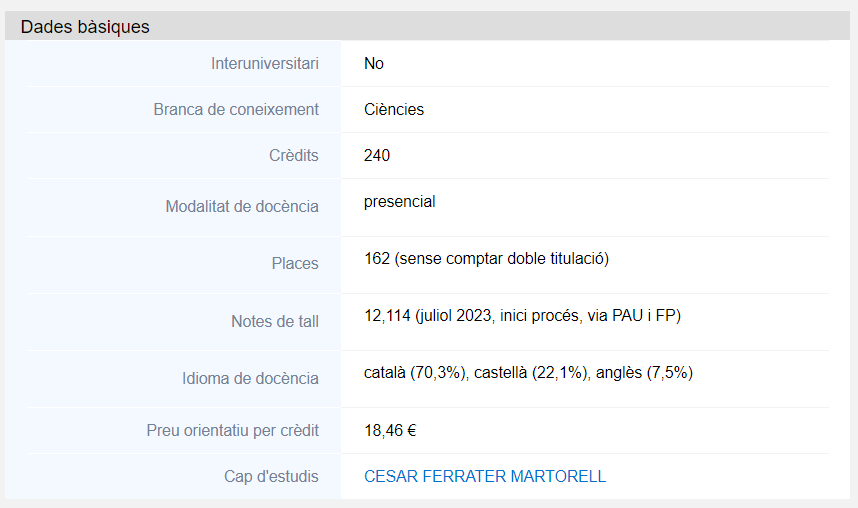 Benvinguda Grau de Física 12 de juliol de 2024
Perfil de l’estudiant de Física
Interès per descobrir i entendre o explicar els fenòmens físics que passen al nostre voltant: astronomia, meteorologia, materials, fotònica, nanociència, electrònica, altes energies, etc.

Interès general per les ciències i noves tecnologies.

Capacitat de raonament lògic.

Facilitat per a les Matemàtiques i la Física.
Benvinguda Grau de Física 12 de juliol de 2024
El perfil adequat d’ingrés
Estudiants de batxillerat de la modalitat Ciències i Tecnologia que com a mínim hagin cursat les matèries de Física i Matemàtiques.

Estudiants d’altres procedències amb coneixements equivalents.

És recomanable haver cursat matèries d’Electrotècnia, Química, Biologia i Ciències de la Terra i del Medi Ambient.
Benvinguda Grau de Física 12 de juliol de 2024
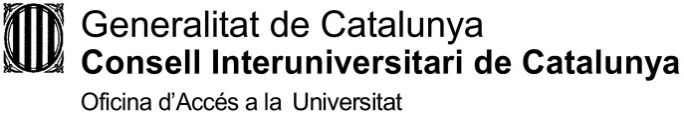 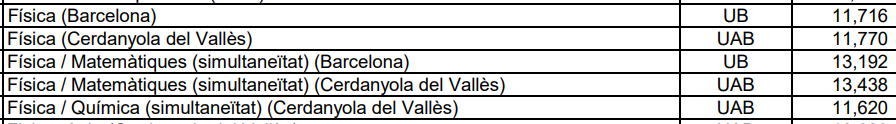 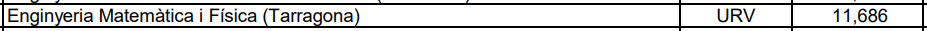 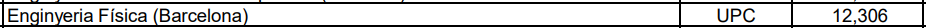 https://universitats.gencat.cat/web/.content/01_acces_i_admissio/preinscripcions/sobre-preinscripcio/notes-de-tall/any-2024/Notes-tall-1a-assignacio_juny_2024.pdf
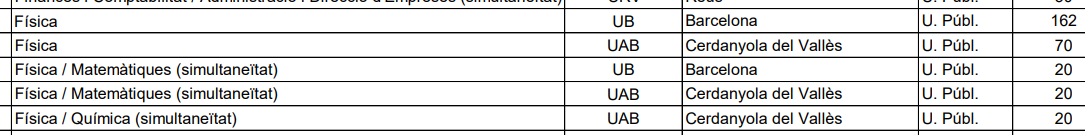 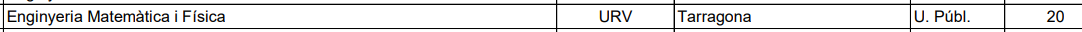 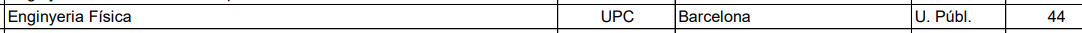 https://universitats.gencat.cat/web/.content/01_acces_i_admissio/preinscripcions/documentacio/Notes_i_places/Preins-2023-Juny.pdf
Dades històriques
Benvinguda Grau de Física 12 de juliol de 2024
El pla d’estudis del grau de Física UB
Benvinguda Grau de Física 12 de juliol de 2024
El pla d’estudis
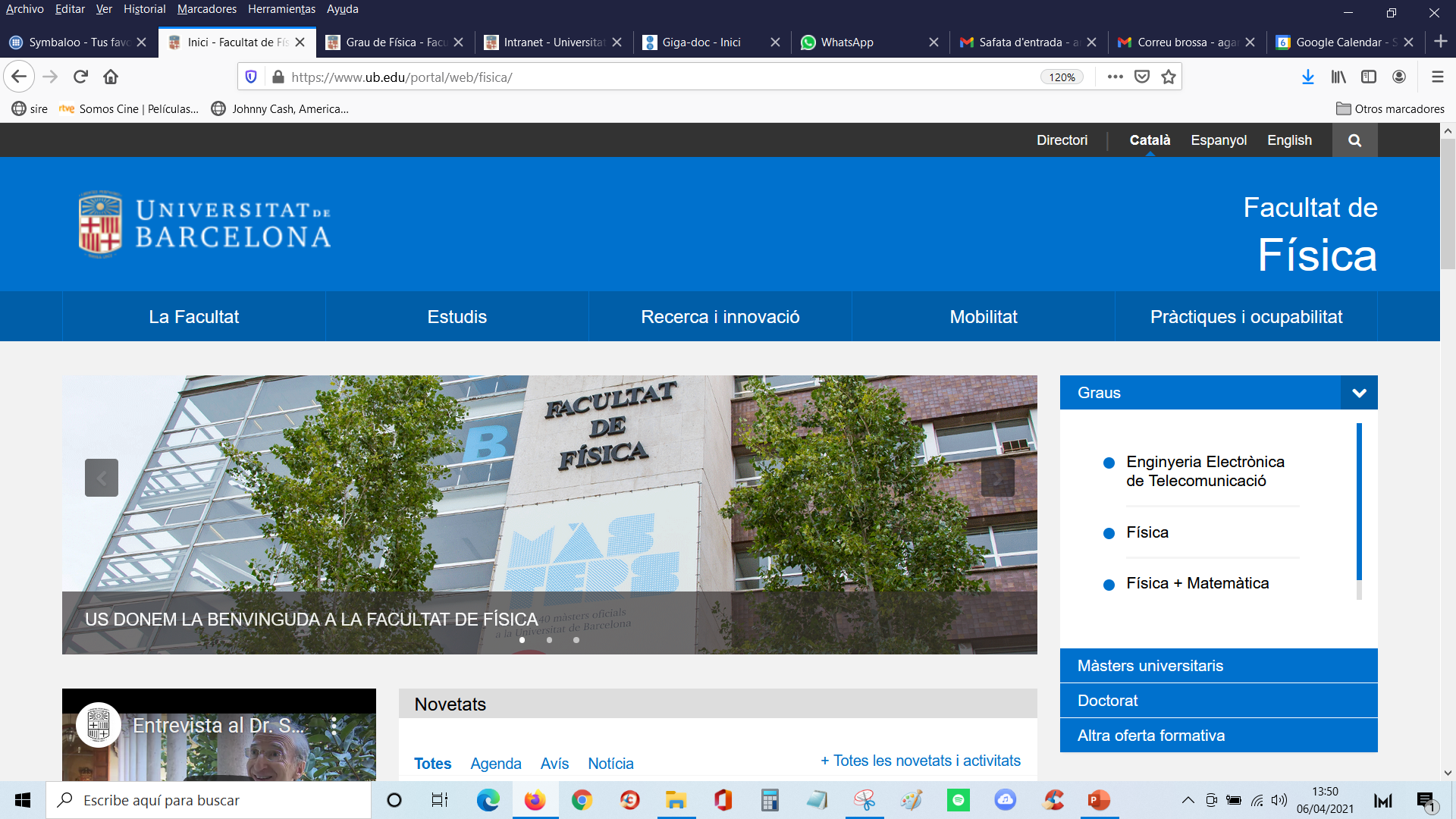 http://www.ub.edu/fisica/
Benvinguda Grau de Física 12 de juliol de 2024
El pla d’estudis
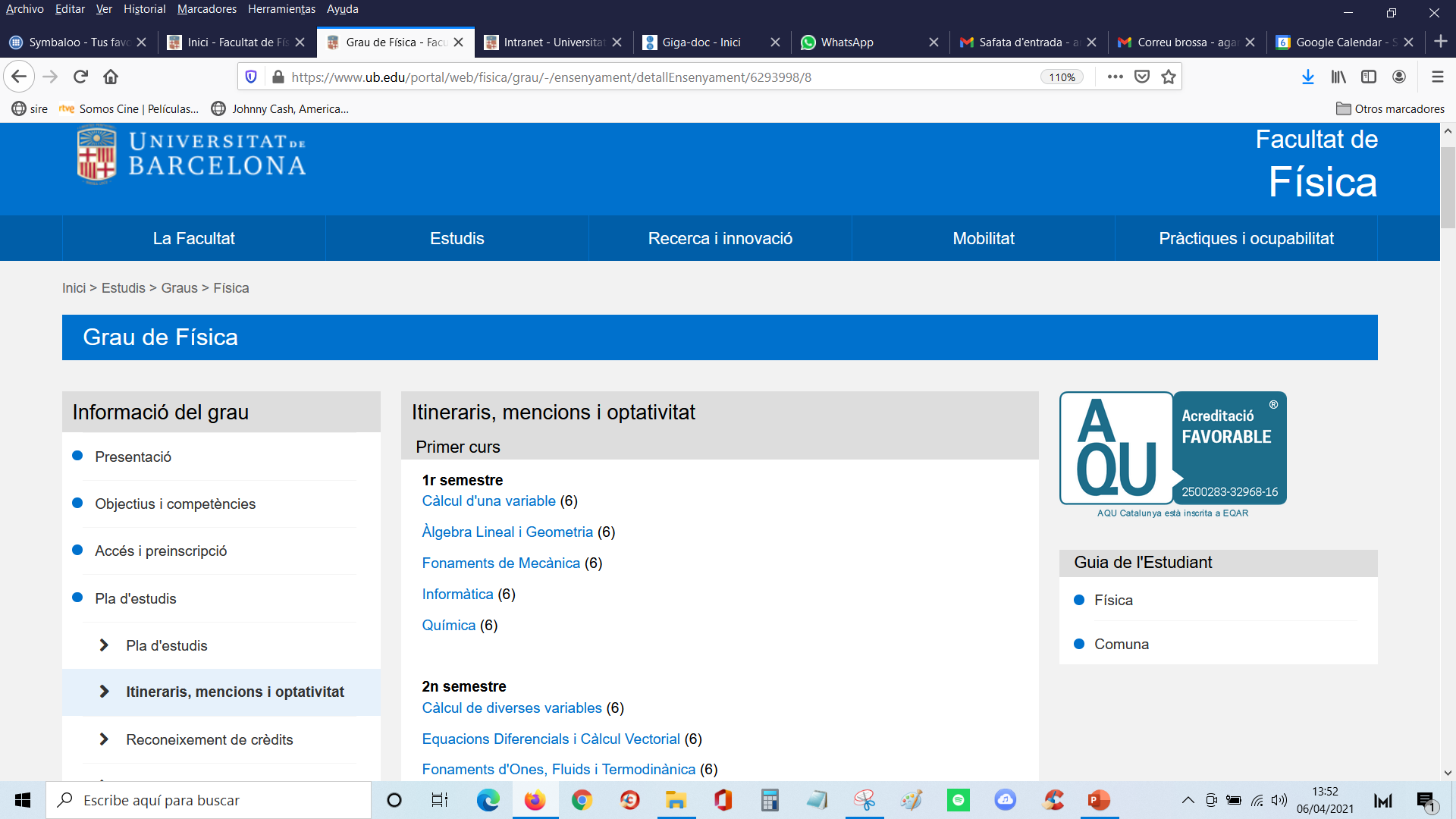 Benvinguda Grau de Física 12 de juliol de 2024
El pla d’estudis
Títol adaptat a l’Espai Europeu d’Educació Superior (EEES).

240 crèdits ECTS (Sistema Europeu de Transferència de Crèdits).

8 semestres acadèmics (4 anys, 60 crèdits/any, 30 crèdits/sem). 

Docència en els dos semestres per a assignatures de formació bàsica, obligatòries o amb grups molt nombrosos.

Grups de matí i tarda.
Benvinguda Grau de Física 12 de juliol de 2024
El pla d’estudis
Al 3r curs (5è semestre) cal escollir entre dues mencions:

Menció Física Aplicada 
Menció Física Fonamental

Opció de fer un Mínor en Matemàtiques.
Benvinguda Grau de Física 12 de juliol de 2024
El pla d’estudis
(1r i 2n sems)
(3r i 4t sems)
(5è-8è sems)
(5è-8è sems)
(8è sem)
Benvinguda Grau de Física 12 de juliol de 2024
El pla d’estudis
Benvinguda Grau de Física 12 de juliol de 2024
El pla d’estudis
Benvinguda Grau de Física 12 de juliol de 2024
El pla d’estudis
Benvinguda Grau de Física 12 de juliol de 2024
El pla d’estudis
Assignatures optatives
(30 crèdits)
Benvinguda Grau de Física 12 de juliol de 2024
El pla d’estudis
Mínor en Matemàtiques
(24 crèdits d’Elements de Matemàtiques)
Benvinguda Grau de Física 12 de juliol de 2024
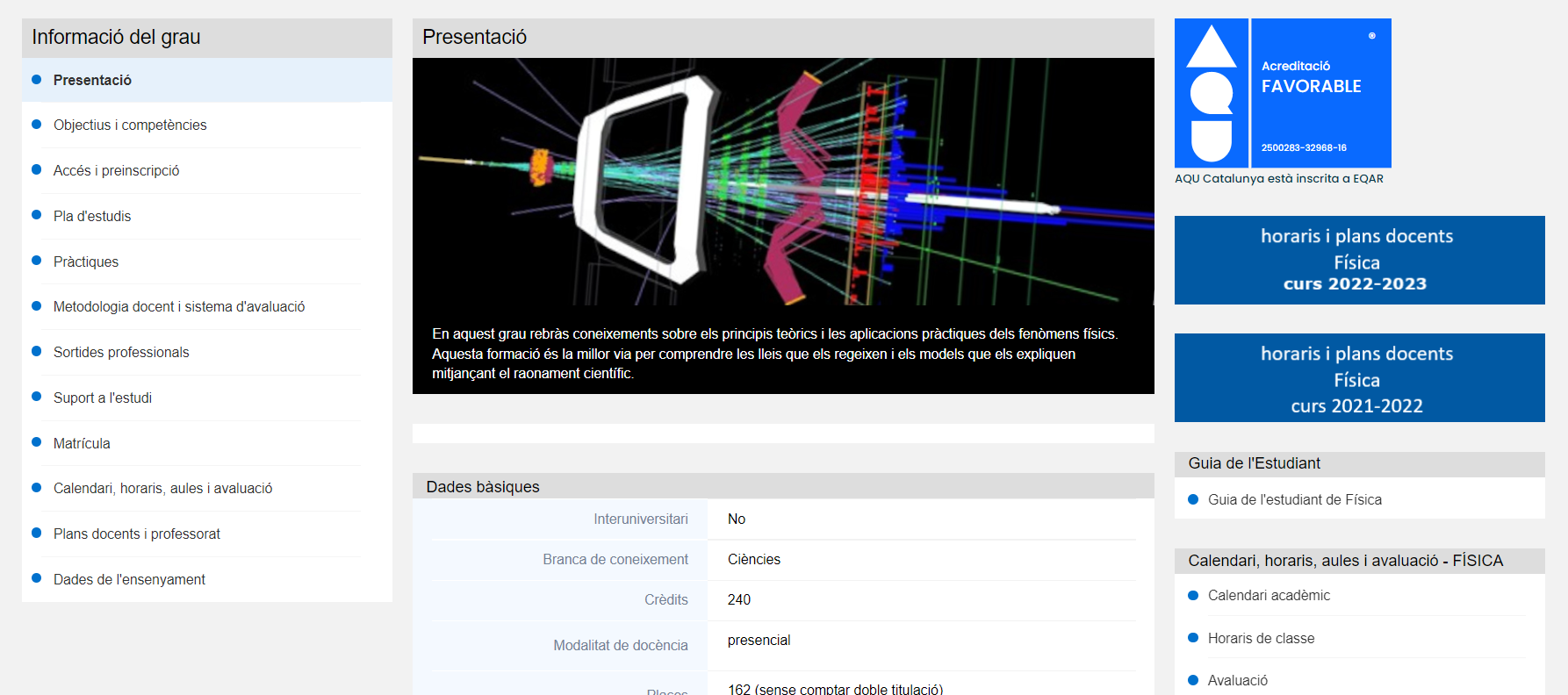 Benvinguda Grau de Física 12 de juliol de 2024
GRAU DE FÍSICA
MOLTES GRÀCIES 
PER LA VOSTRA ATENCIÓ!
Benvinguda Grau de Física 12 de juliol de 2024